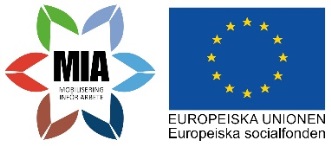 MIA-projektet
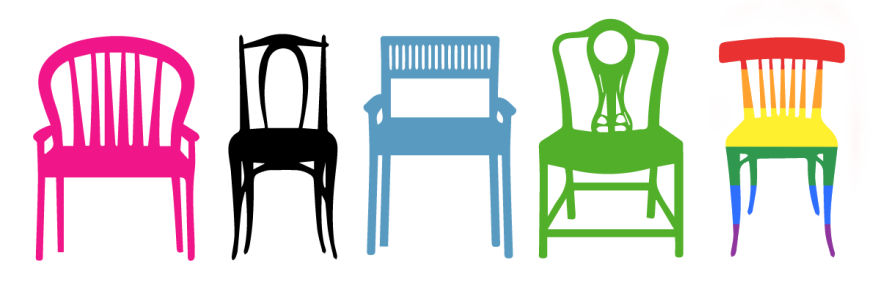 Vad är MIA-projektet
MIA=Mobilisering inför arbete

Mål att erbjuda samordnat stöd för personer som står långt från arbetsmarknaden.
Genom stöd öka möjligheten till studier, arbete, ordinarie arbetsmarknadsinriktade insatser samt egen försörjning.
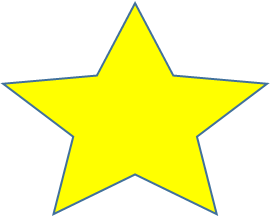 Vi ger mod och möjligheter till människor som behöver det
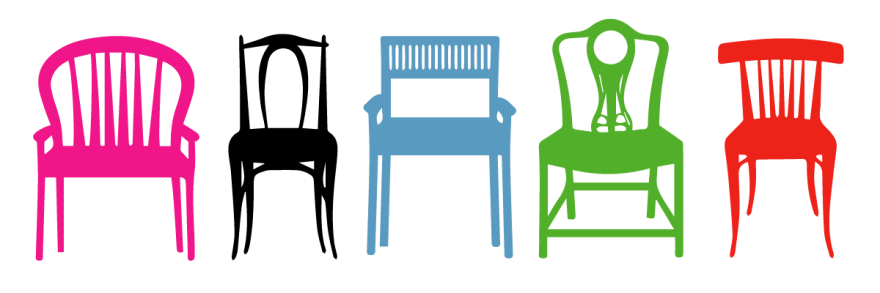 6 samordningsförbund
16 kommuner
2/3 finansieras av Europiska socialfonden (ESF)
16-64 år 
16-35 år, är prioriterad grupp
[Speaker Notes: ESF –projekt 2017 – maj 2020
Målen:
Utveckla beprövade metoder, samverkansteam, jämna ut könsskillnader, Samordningsförbundens roll]
MIA-inremitteringsteam
Samverkansteam mellan FK, AF och kommunen.
Från Danderyds kommun Carin Palmgren och Mamun Habib 
Remitteras även från vården 
Individen kan anmäla sig själv
Fokus på behov, önskemål, förutsättningar och motivation
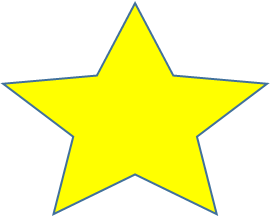 Deltagarens väg - insatser
Inremitterande teamet – myndighetsövergripande kartläggning
 (FK/AF, Kommunen, ) där deltagaren är med!
1.  Gruppaktiviteter
Motiverande kurser – start 14 januari
2. Arbetsträning på Arbetsintegrerande sociala företag (ASF)
Selmas Hundcenter,  Re:Innovation,  Berga Beds
3. Individuell stöd
Utifrån behov och önskemål. Stöd under arbetsträning samt på arbetsplatsen
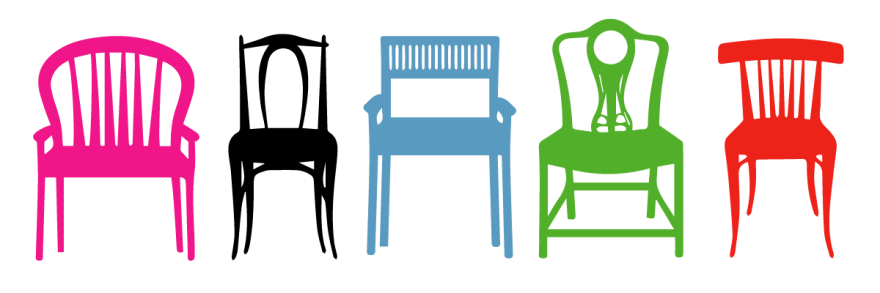 [Speaker Notes: Beskriv sammansättningen i teamet.  Insatserna som en kedja. Vikten av att deltagaren träffar SAMMA personer Förklara ASF, vilka vi har…
De metoder som valts i MIA-projektet är personcentrerade och utgår från individens självbestämmande, ger stöd till deltagarna att få och behålla ett arbete]
Typisk deltagare
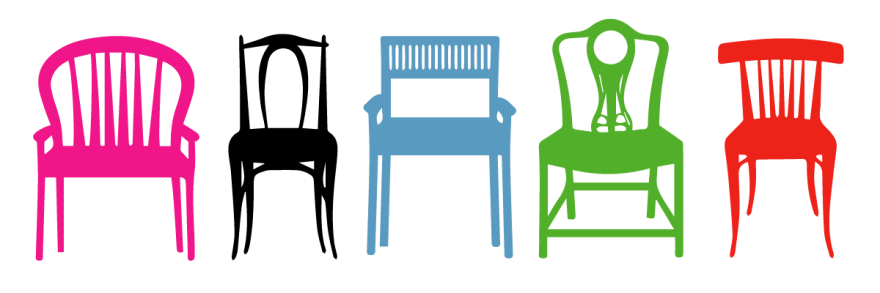 Man
41 år, 
med gymnasieutbildning, 
remitterad från kommunen,
 har haft offentlig försörjning mellan 1-3 år.
Har en neuropsykiatrisk diagnos
Etablerad kontakt med psykiatrin
Har kontakt med socialpsykiatrin/LSS
Kvinna
41 år, 
med gymnasieutbildning, 
remitterad från FK och
 har haft offentlig försörjning mellan 3-6 år. 
Har en utmattningsdiagnos
Är inskriven i psykiatrin
51 % av kvinnorna och 45 % av männen har haft offentlig försörjning mer än 3 år
[Speaker Notes: “Våra” deltagare är något äldre, har lite högre utbildning jmf med övriga MIA]
Deltagarens väg
Handledaren/coachen följer deltagaren till nästa steg

Arbete/studier
Insatser från Arbetsförmedlingen
Förstärkta samarbetet FK/AF
Åter till Försäkringskassan
Sysselsättning hos kommunen
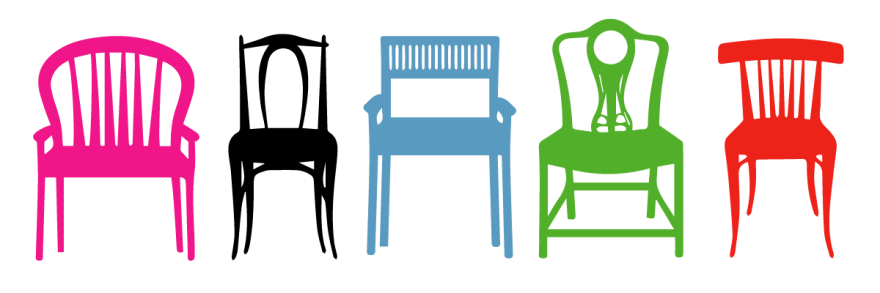 Hur har det gått?
841 kvinnor och 604 män har skrivits in i projektet tom. april 2019
834 har avslutats
452 har börjat arbeta, studera eller deltar i ordinarie arbetsförberedande insatser
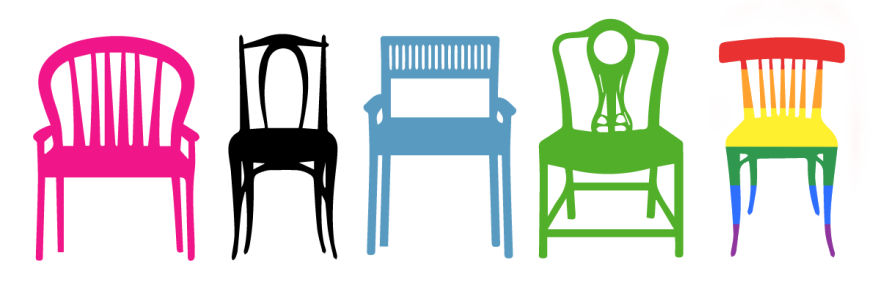 [Speaker Notes: Tom mars 2019]
MIA Södra Roslagen
Mål					 Resultat tom juli 2019
170 deltagare 			144 deltagare (93 avslutade)

30 % till arbete eller studier		22 %: 17 deltagare, till arbete.  
					4 deltagare till studier  
 40 % till ordinarie insatser		42 %   till ordinarie insatser inom 							kommunen/AF
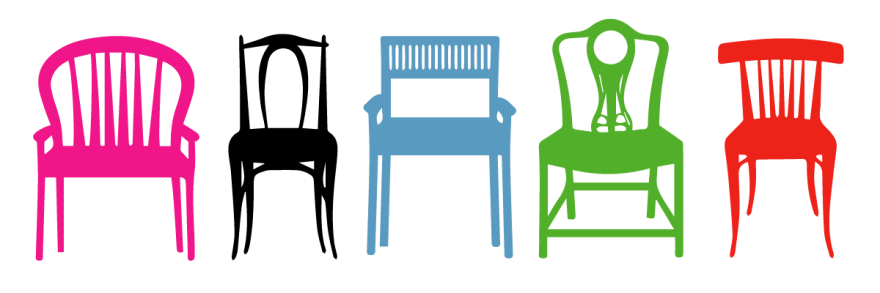 Ingen ska hamna mellan stolarna…
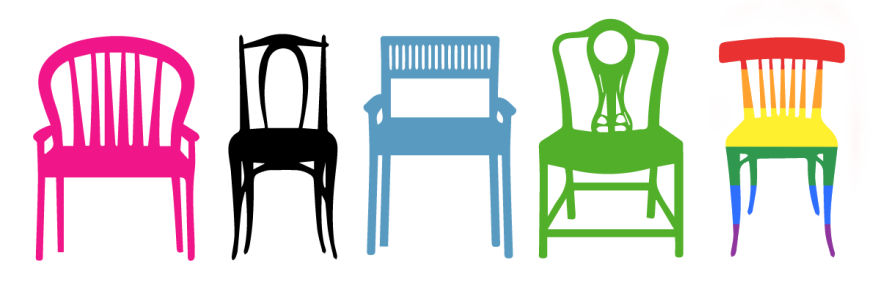 MIA-projektet
	@miaprojektet
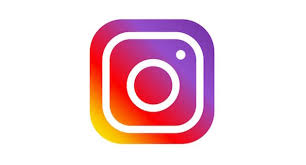 MIA-projektet		@miaprojektet 		www.miaprojektet.se
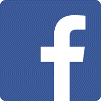